«Высшее назначение математики …состоит в том, чтобы находить скрытый порядок в хаосе, который нас окружает»(Норберт Винер)
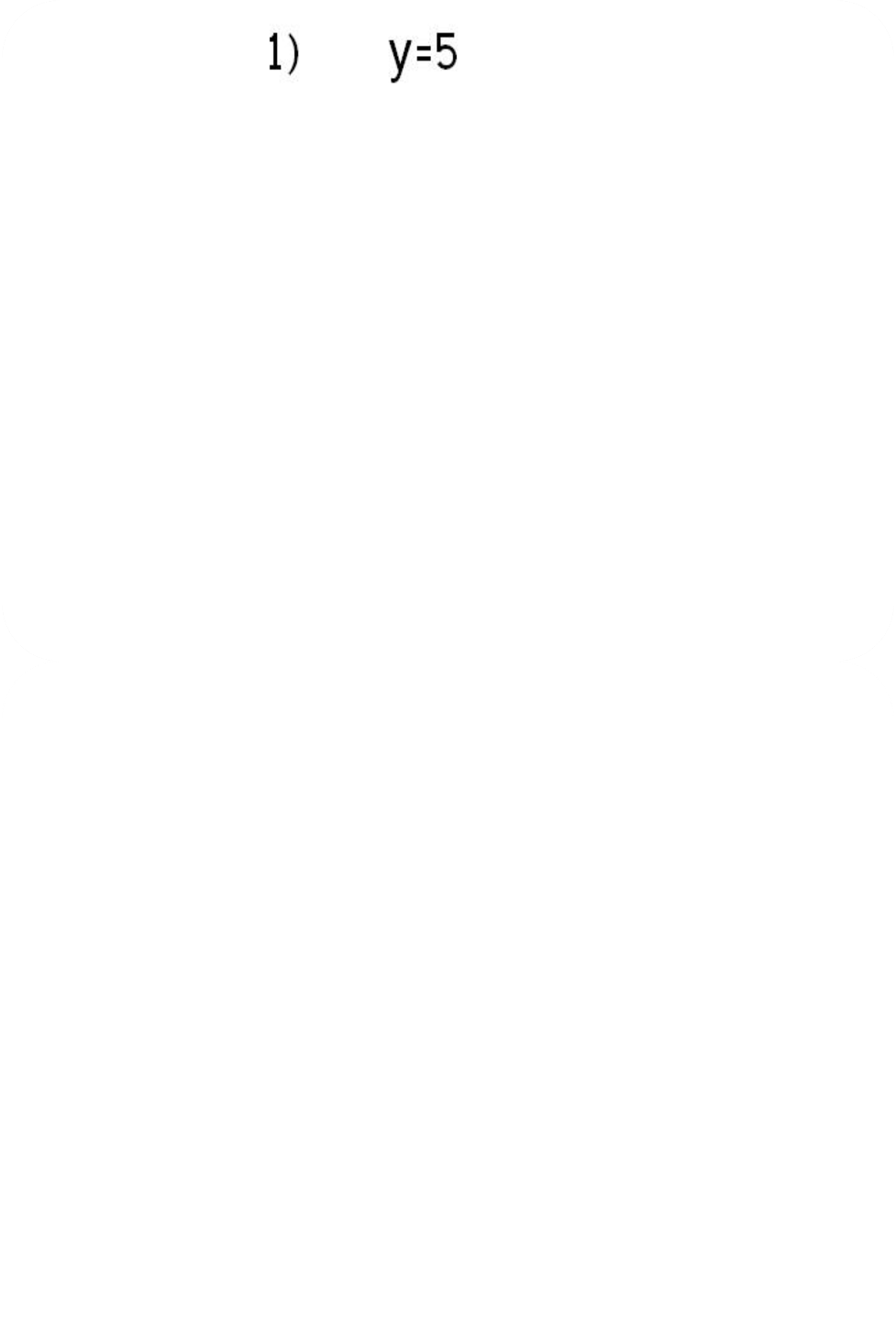 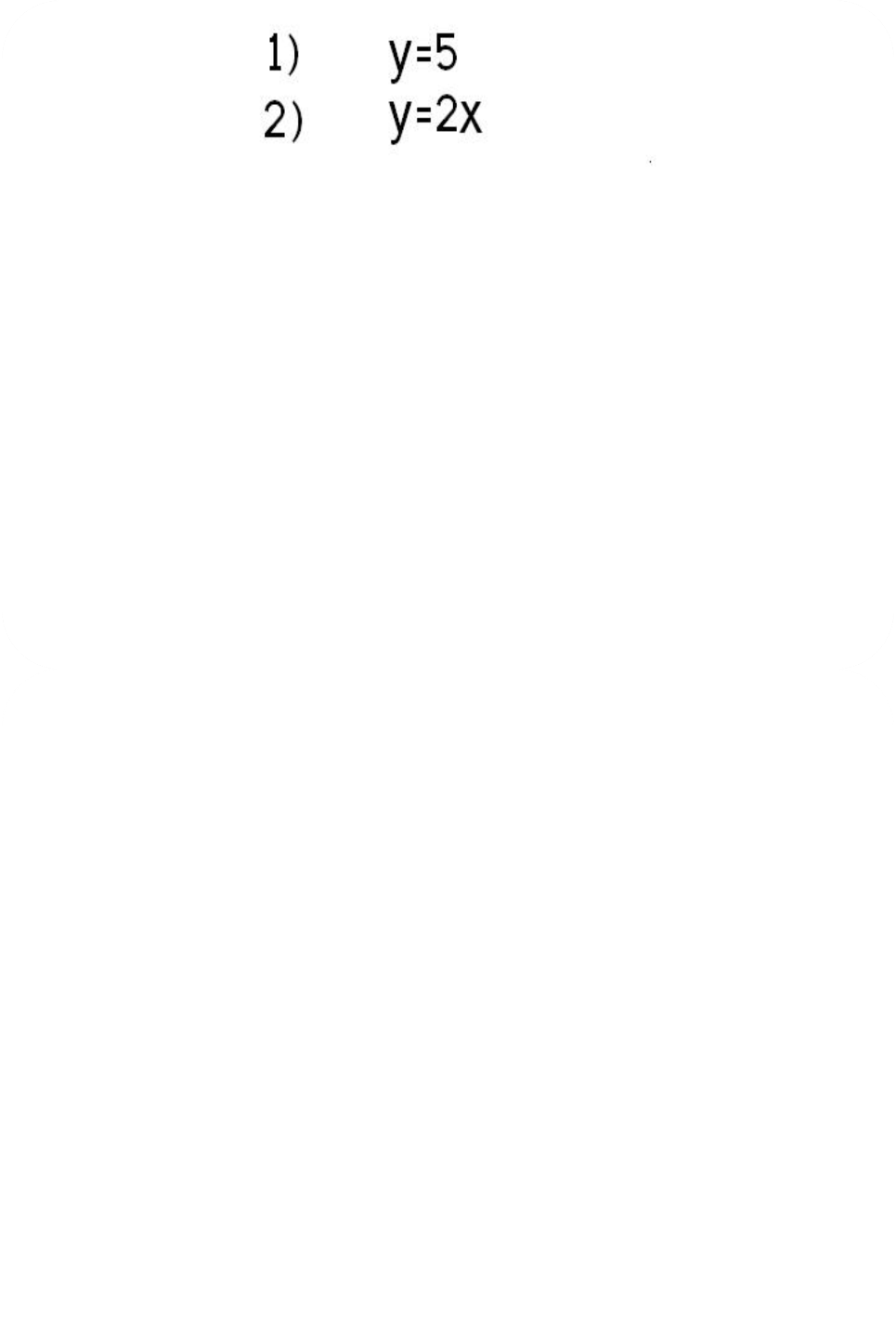 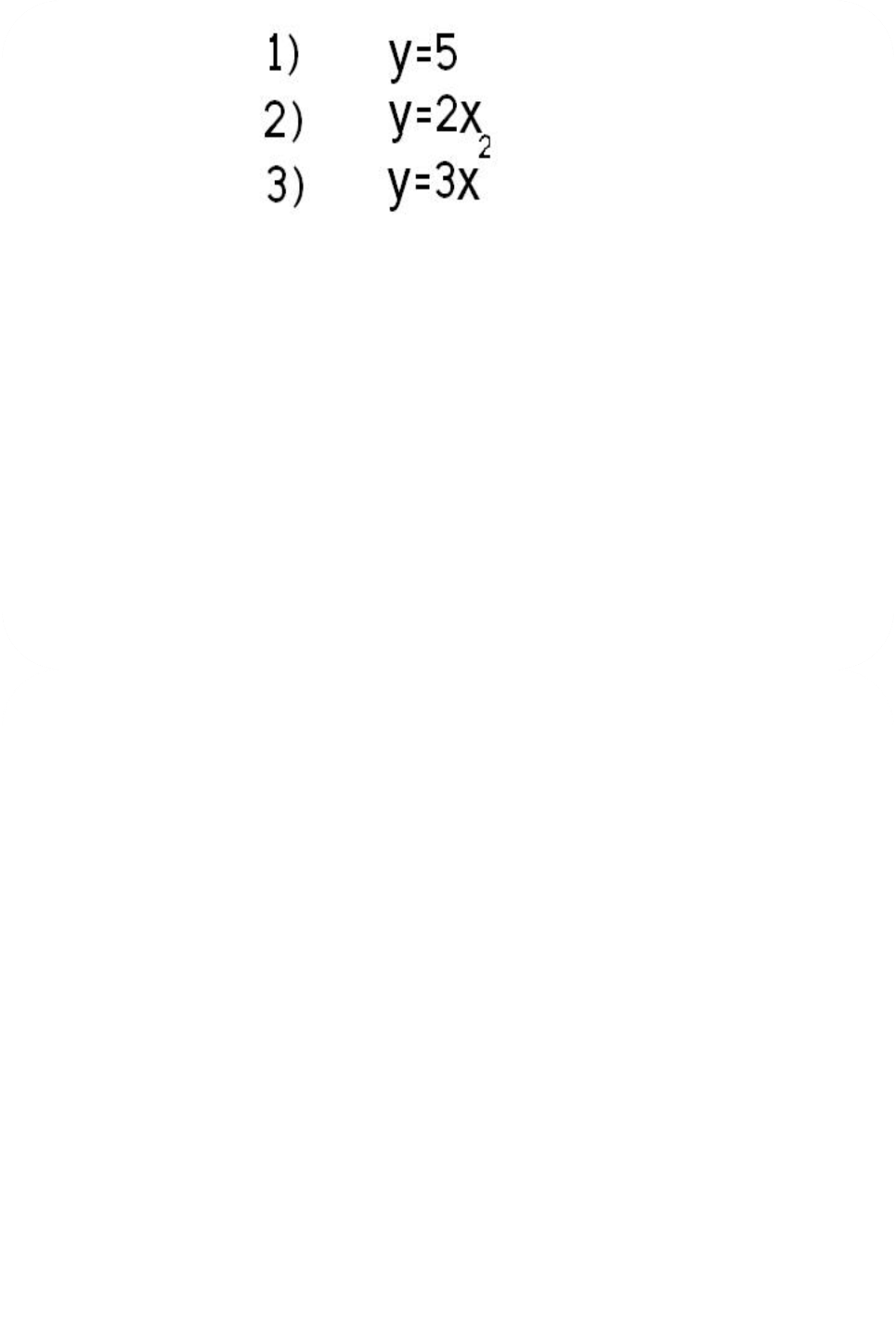 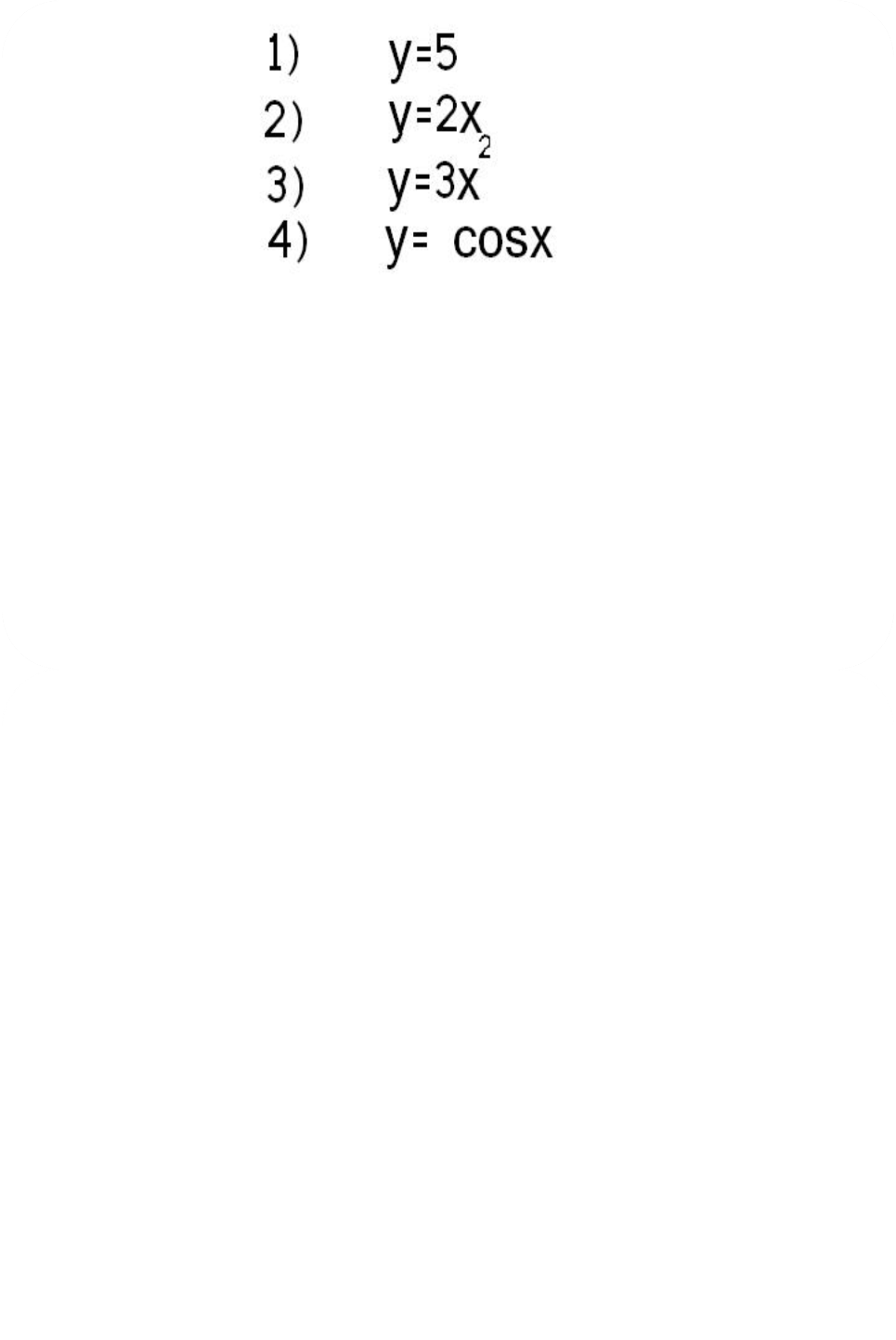 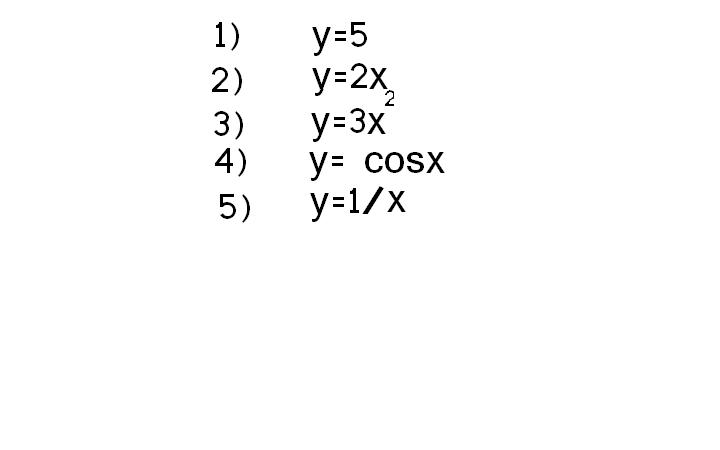 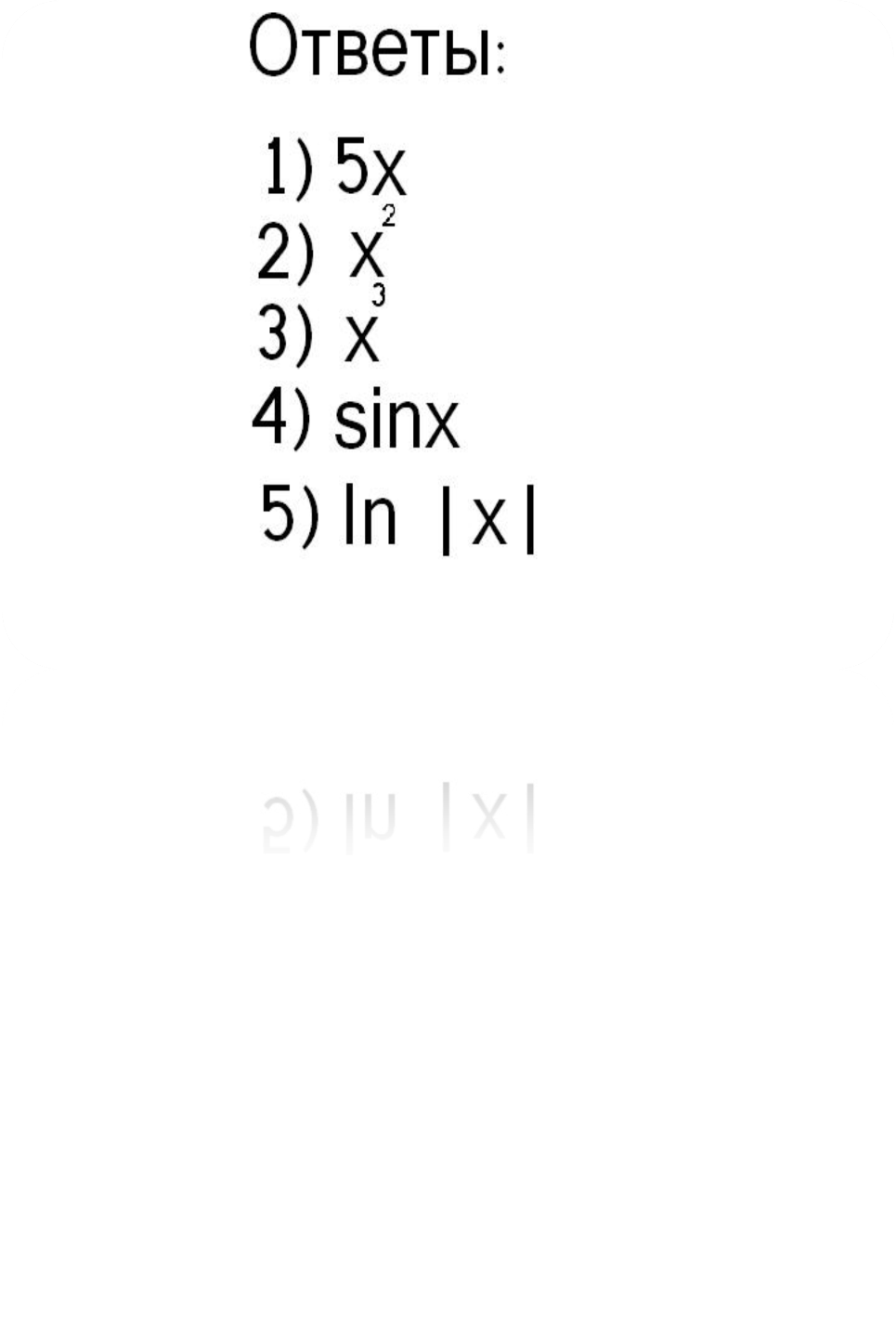 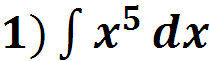 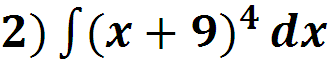 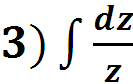 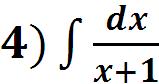 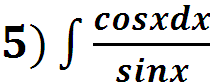 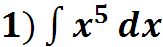 2)
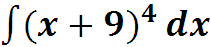 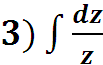 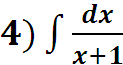 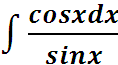 5)
Ответы:
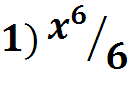 + c
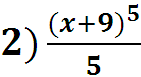 + c
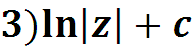 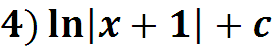 5)
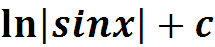 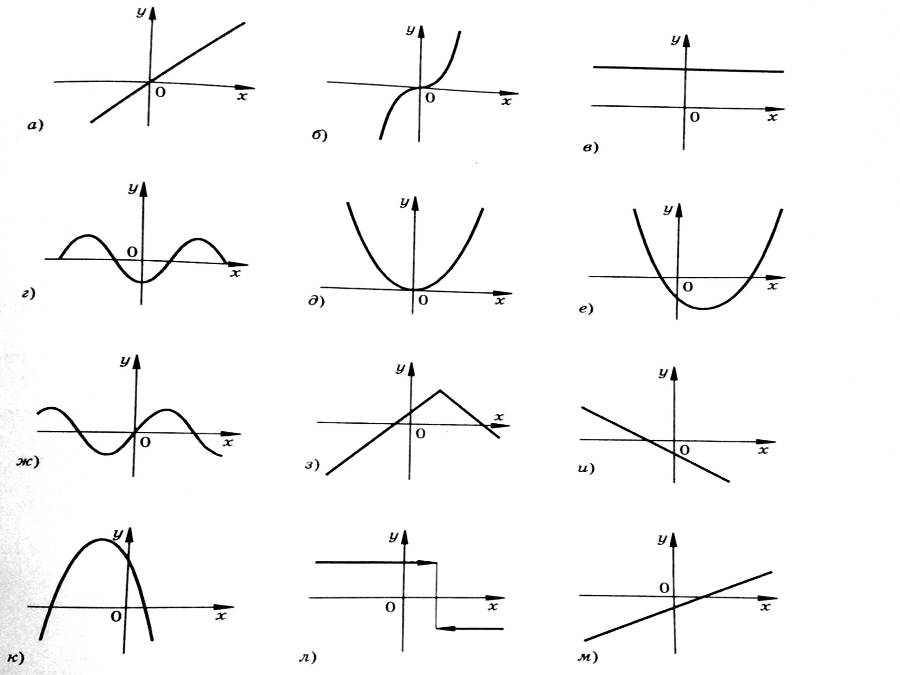 Ответы:
а-д                     и-к
д-б	                   ж-г в-м                     л-з
м-е
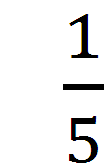 5    и
1)
2) Умножение   и   деление
3) возведение   и       извлечение 
  в  квадрат                из под корня
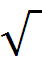 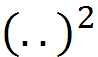 4) дифференцирование и …
5) дифференцирование    и      интегрирование
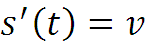 (t)
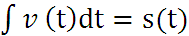 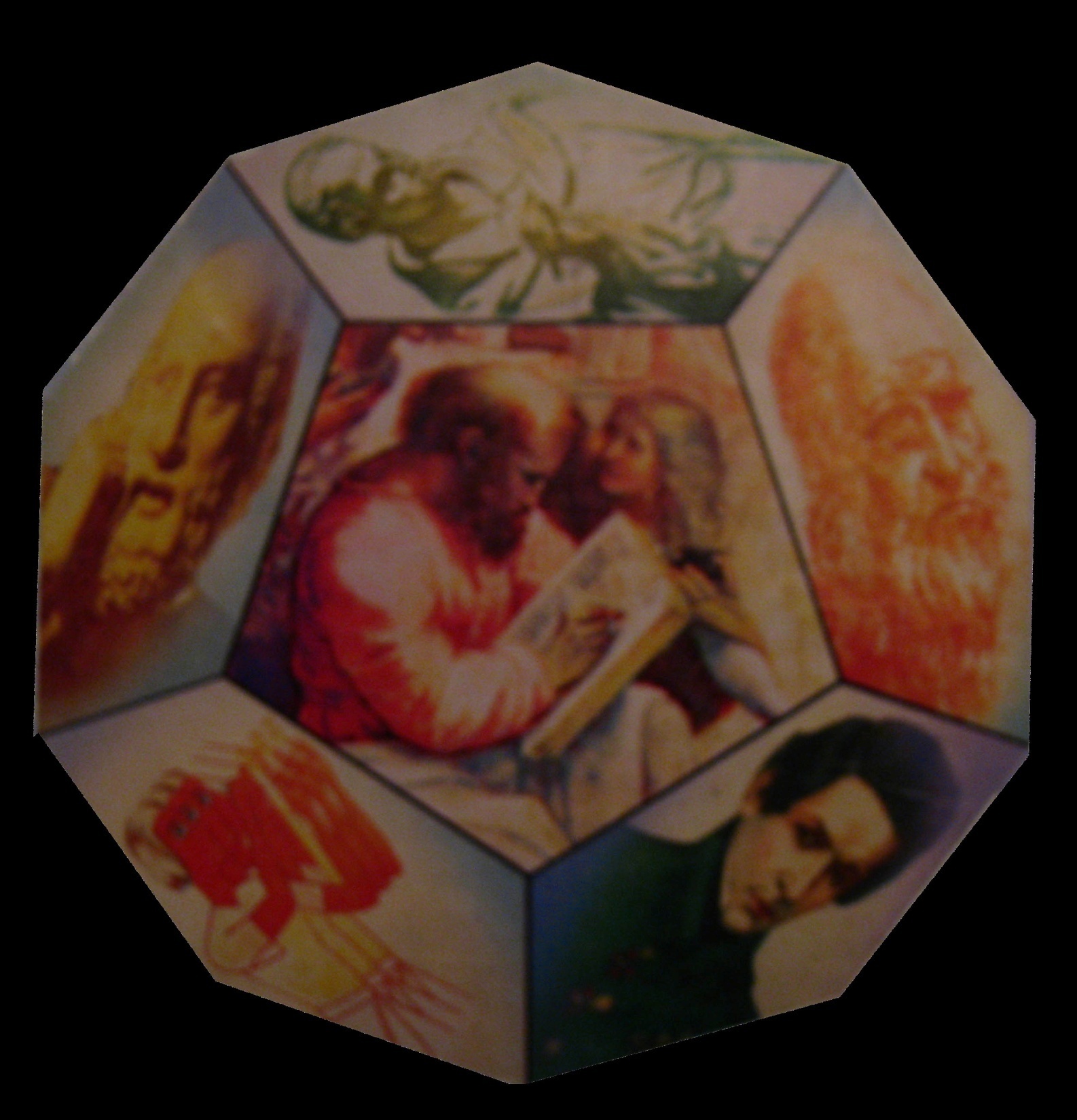 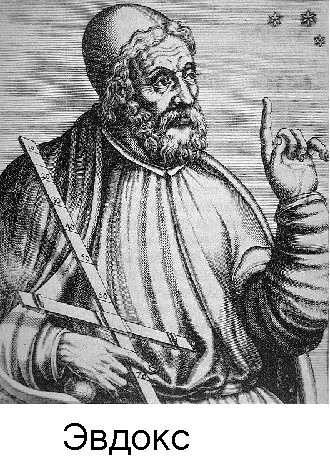 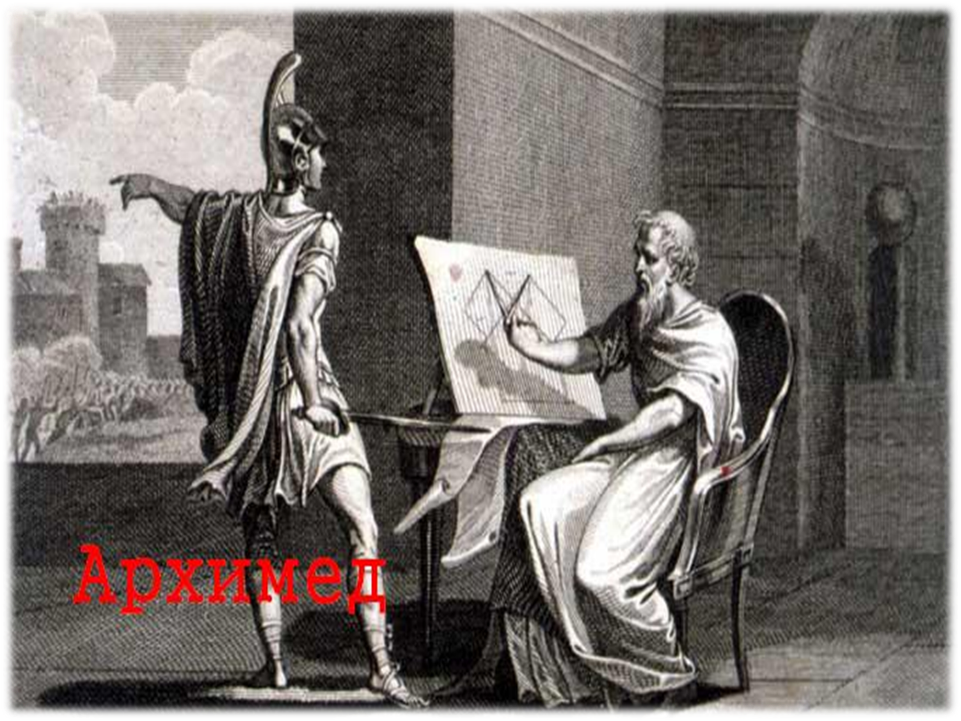 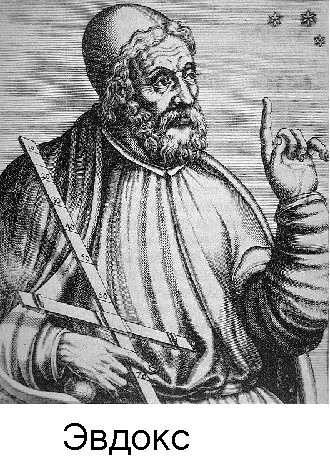 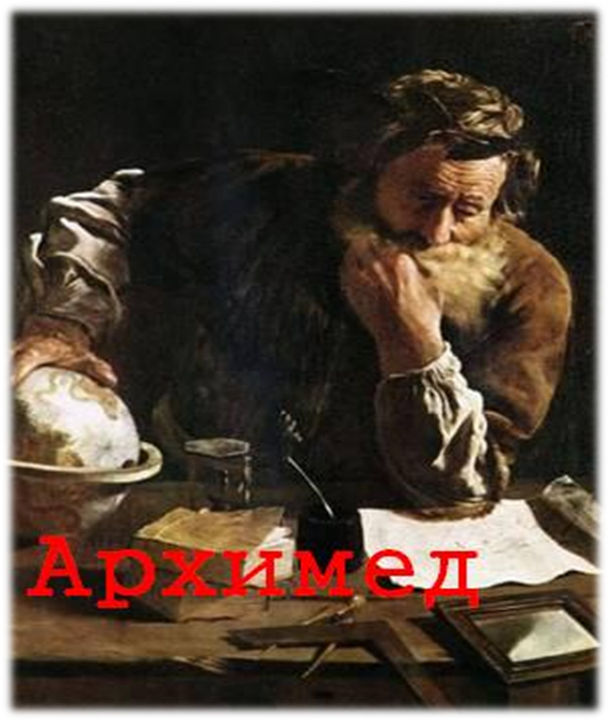 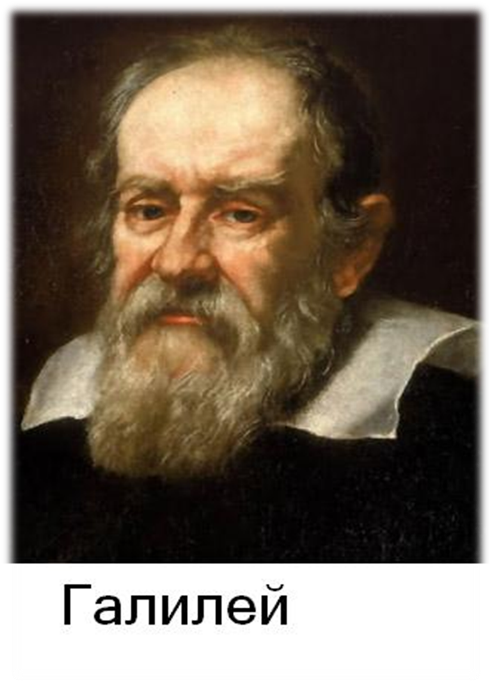 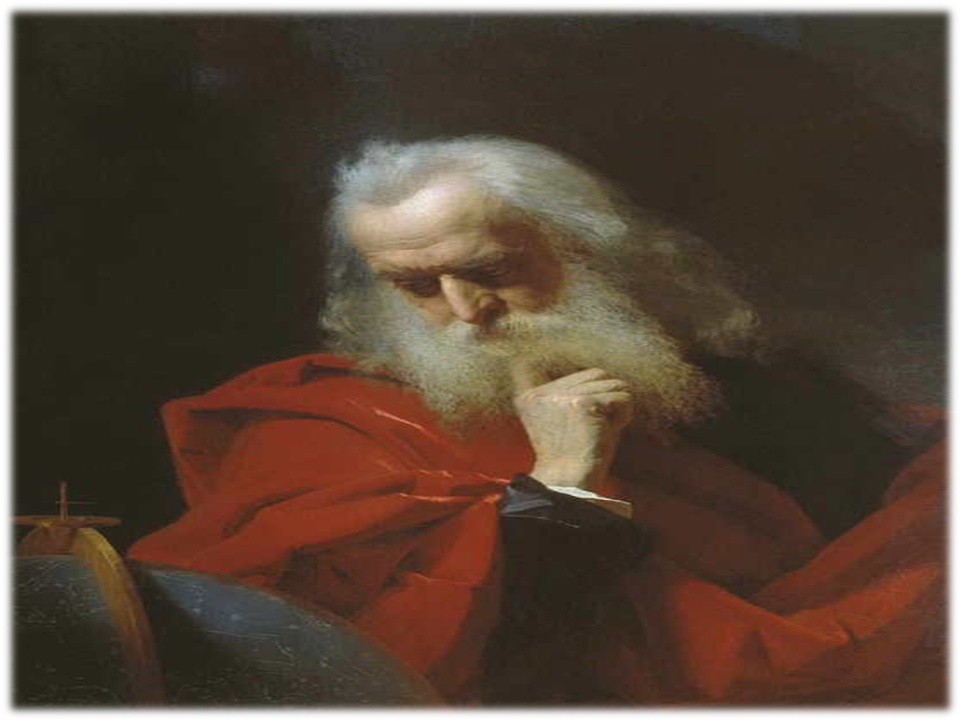 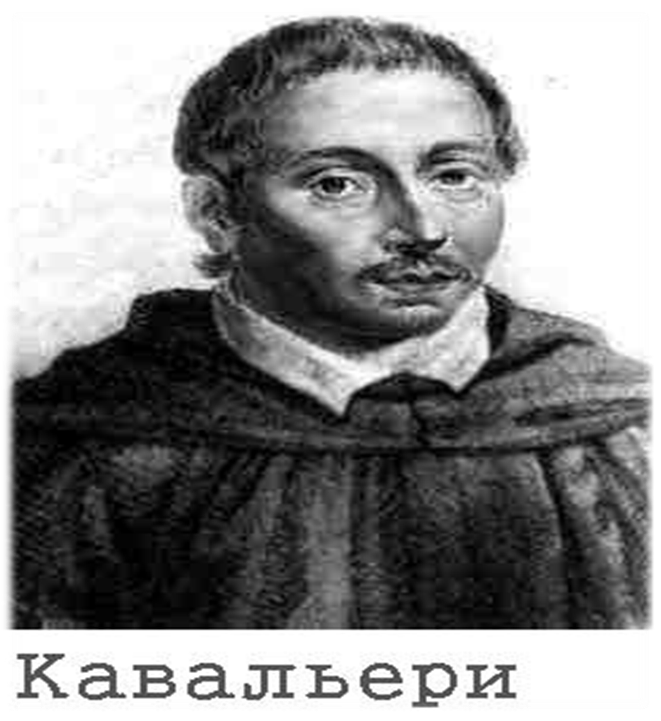 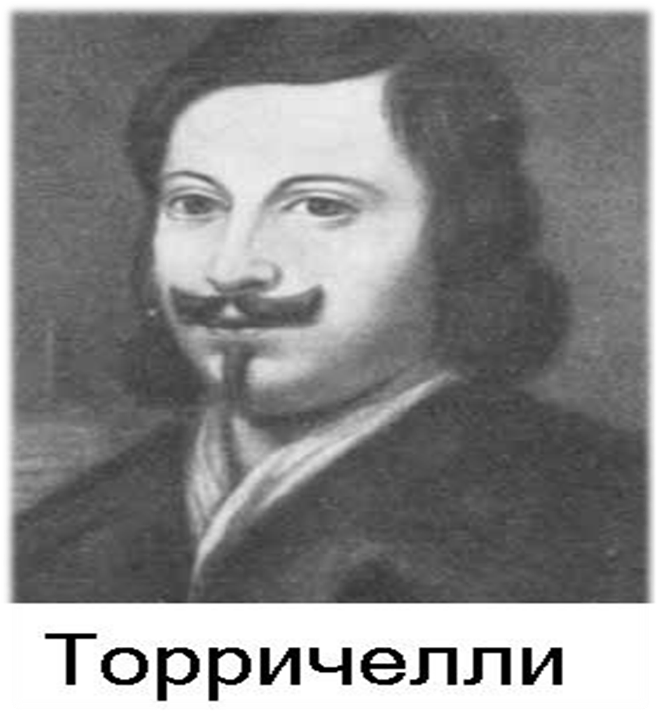 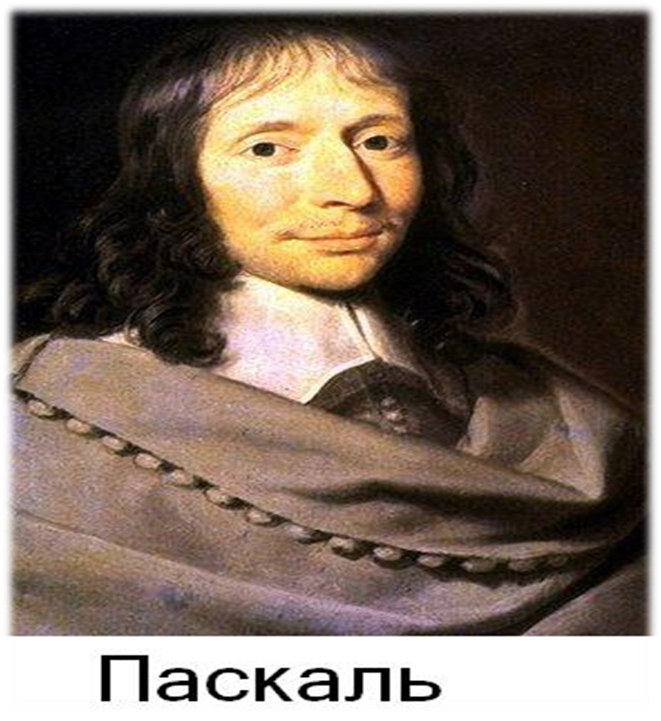 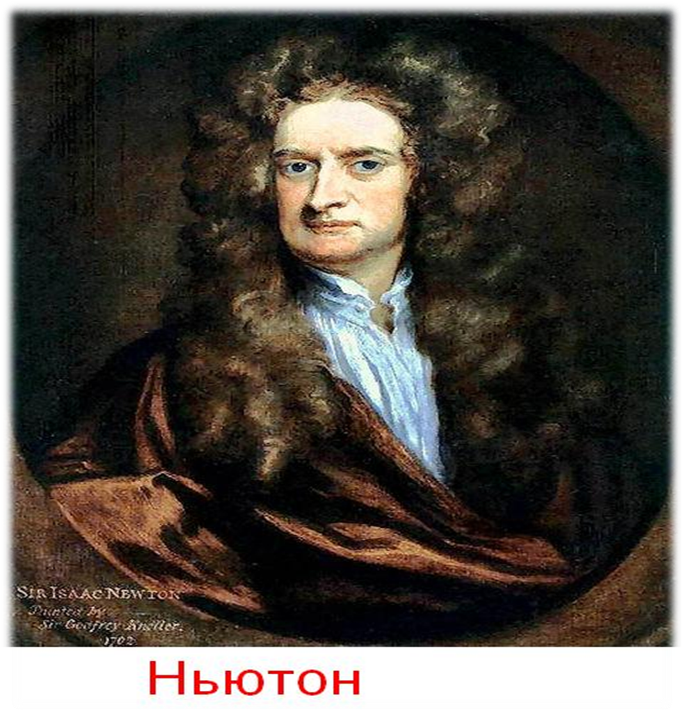 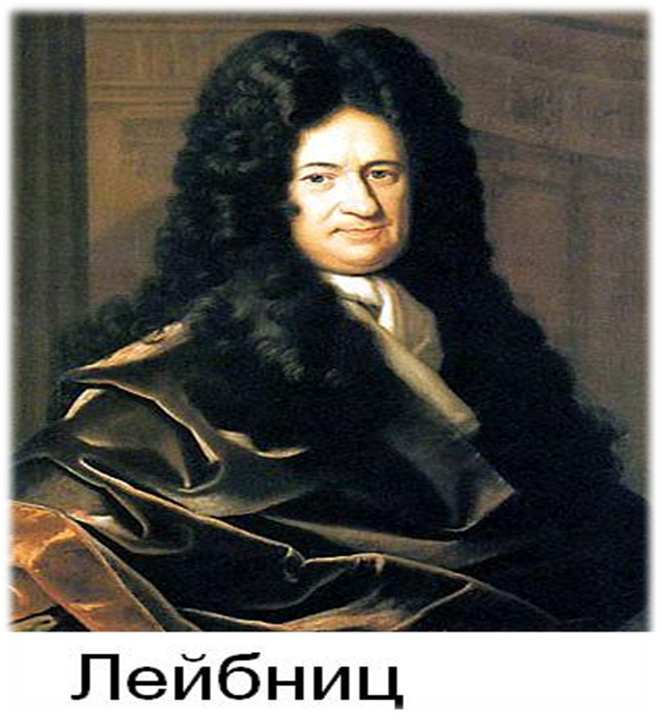 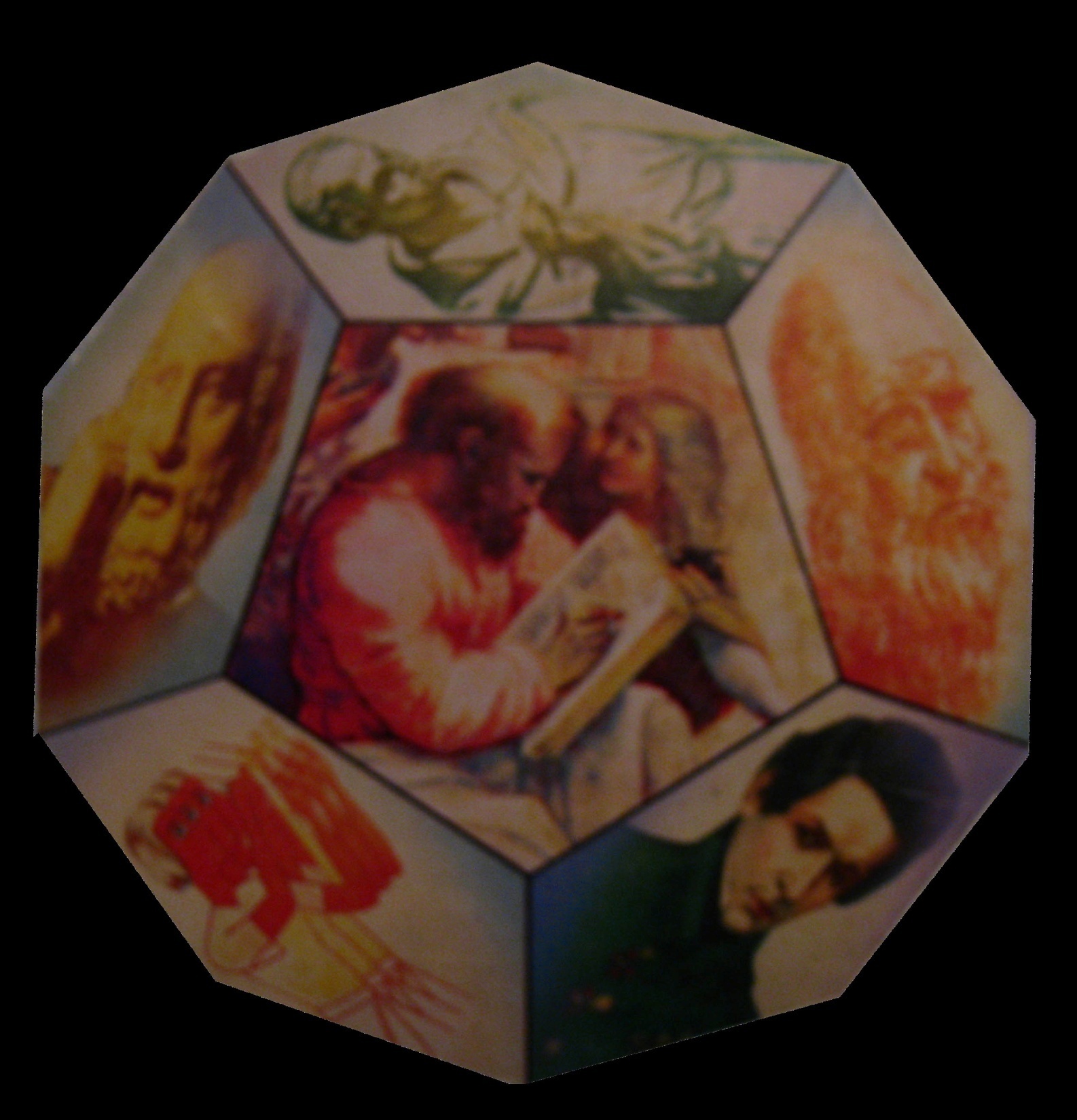 Видеоматериал
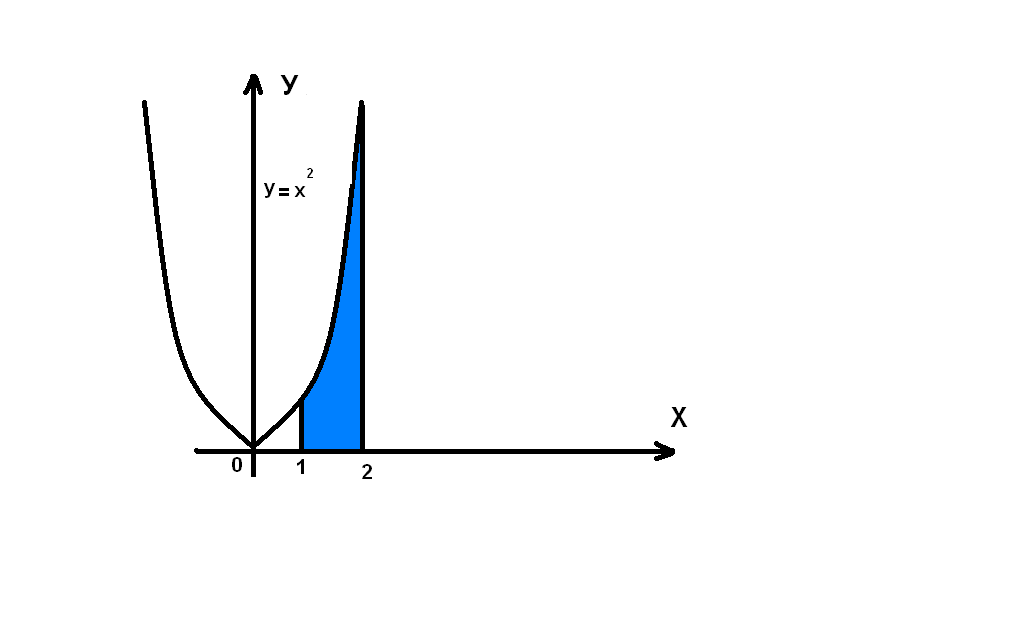 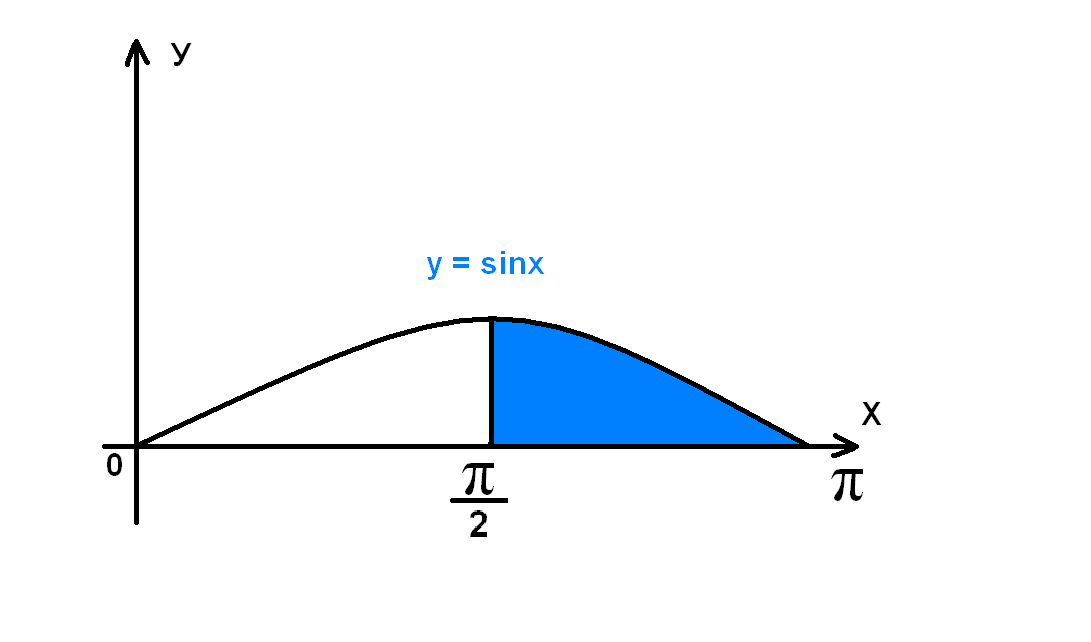 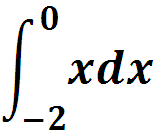 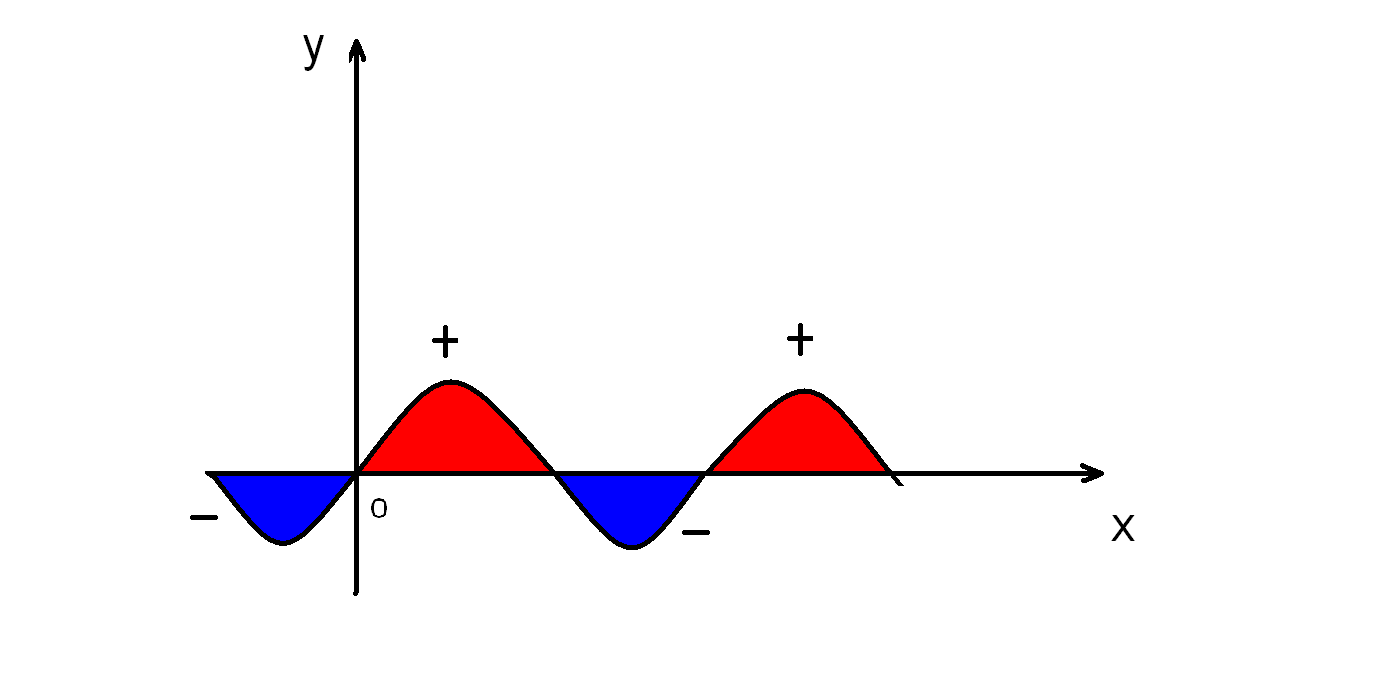 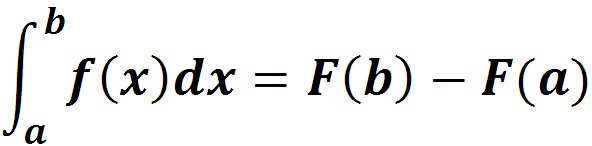 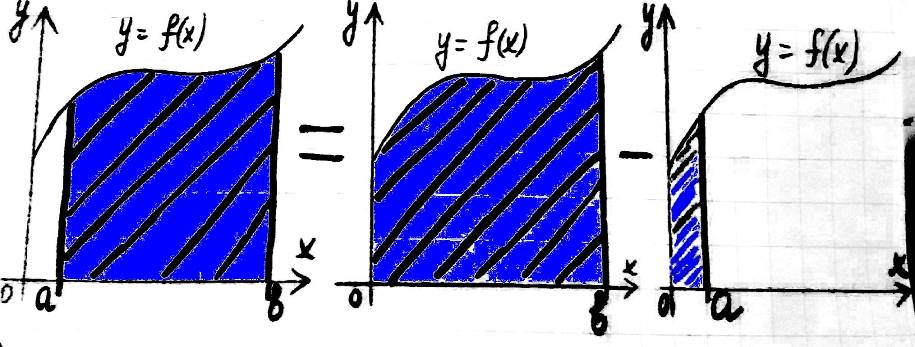 Итоги урока